主日:二零一七年十二月十七日
Sunday: December 17, 2017 
何礼义牧师 Pastor Gary Hart
题目:离道叛教的教会。
Topic: “Apostate Church.”
经文:犹大书1:1-10 Text:Jude 1:1-10 
“就不得不写信劝你们，要为从前一次交付圣徒的真道，竭力地争辩。”(犹1:3b)。
“I felt compelled to write and urge you to contend for the faith that was once for all entrusted to God’s holy people”(1:3b).
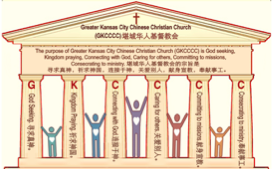 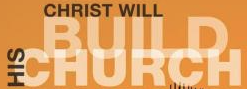 (1)
[Speaker Notes: Tímù: Lí dào pàn jiào de jiàohuì.
“Jiù bùdé bù xiě xìn quàn nǐmen, yào wèi cóngqián yīcì jiāofù shèng tú de zhēndào, jiélì de zhēngbiàn.”(Yóu 1:3b).]
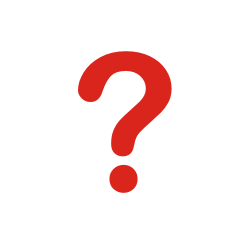 引言:A。犹大是谁？ Intro: A.Who is Jude?
(2)
“耶稣基督的仆人,雅各的兄弟犹大”(1:1a)。 
(1)犹大（希伯来犹大 - “赞美”;希腊犹大）是使徒(路6:16;徒1:13)，不是加略人犹大。(2)主的兄弟犹大(太13:55;可6:3)。
(3)犹大在基督复活之前不相信他(约7:5;林前15:7;徒1:14;林前9:5)。
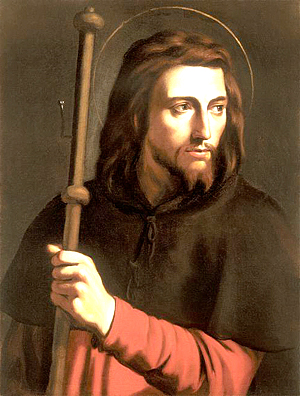 “Jude, a servant of Jesus Christ and a brother of James” (1:1a).
(1)Jude (Hebrew Judah- “praise”; Greek Judas)is the apostle(Lk.6:16; Ac.1:13), not Judas Iscariot. (2)Judas the brother of the Lord (Mt.13:55;Mk.6:3). This is more likely because he does not claim to be an apostle and describes himself as a “brother of James.” 
(3)Jude did not believe in Christ until after the resurrection(Jn.7:5;1Co.15:7;Ac.1:14;1Co.9:5).
[Speaker Notes: Yǐnyán:A. Yóudà shì shéi?
“Yēsū jīdū de púrén, yǎ gè de xiōngdì yóudà”(1:1A). (1) Yóudà (xī bó lái yóudà - “zànměi”; xīlà yóudà) shì shǐtú (lù 6:16; Tú 1:13), Bùshì jiā lüè rén yóudà.(2) Zhǔ de xiōngdì yóudà (tài 13:55; Kě 6:3).(3) Yóudà zài jīdū fùhuó zhīqián bù xiāngxìn tā (yuē 7:5; Lín qián 15:7; Tú 1:14; Lín qián 9:5).]
B。犹大写信给谁？B.To whom did Jude write?
(3)
“写信给那被召，在父神里蒙爱，为耶稣基督保守的人”(1:1b)。(1)没有提及的地方。 (2)“写信给那被召。”(3)“写信给…在父神里蒙爱。”(4)“写信给…为耶稣基督保守的人。 这意味着要“仔细观察和守护”。信徒在基督里是安全的。 (5)“对神的圣民”，意思是“分开”。(6)对那些接受“愿怜恤，平安，慈爱，多多地加给你们”(1:1c)。
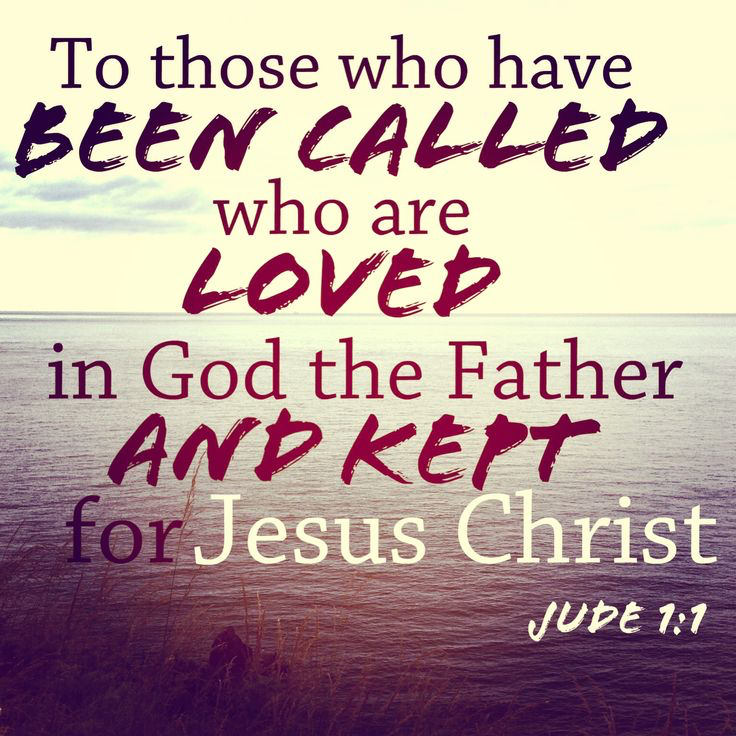 “To those who have been called,who are loved in God the Father and kept for Jesus Christ” 
(1:1b). (1)There is no location mentioned. (2)“To those who have been called.” (3) “To those…who are loved in God the Father.” (4) “To those…who kept for Jesus Christ.” It means to be “carefully watched and guarded.” The believer is secure in Christ. (5) “To God’s holy people.” It means to be “set apart.”(6)To those who receive “mercy, peace and love be yours in abundance”(1:1c).
[Speaker Notes: B. Yóudà xiě xìn gěi shéi?
“Xiě xìn gěi nà bèi zhào, zài fù shén lǐ méng ài, wèi yēsū jīdū bǎoshǒu de rén”(1:1B).(1) Méiyǒu tí jí dì dìfāng. (2)“Xiě xìn gěi nà bèi zhào.”(3)“Xiě xìn gěi…zài fù shén lǐ méng ài.”(4)“Xiě xìn gěi…wèi yēsū jīdū bǎoshǒu de rén. Zhè yìwèizhe yào “zǐxì guānchá hé shǒuhù”. Xìntú zài jīdū lǐ shì ānquán de. (5)“Duì shàngdì de shèng mín”, yìsi shì “fēnkāi”.(6) Duì nàxiē jiēshòu “yuàn liánxù, píng'ān, cí'ài, duōduō de jiā gěi nǐmen”(1:1C).]
C。对教会的信息是什么？C.What is message to the Church?
(1)“亲爱的弟兄阿，我想尽心写信给你们，论我们同得救恩的时候”(1:3a)。 犹大已经开始写一封关于救恩的安静灵修书信。 
(2)“就不得不写信劝你们，要为从前一次交付圣徒的真道，竭力地争辩”(1:3b)。
这封信是号召武装来抵御反对派。 他警告说，背叛者已经来了！
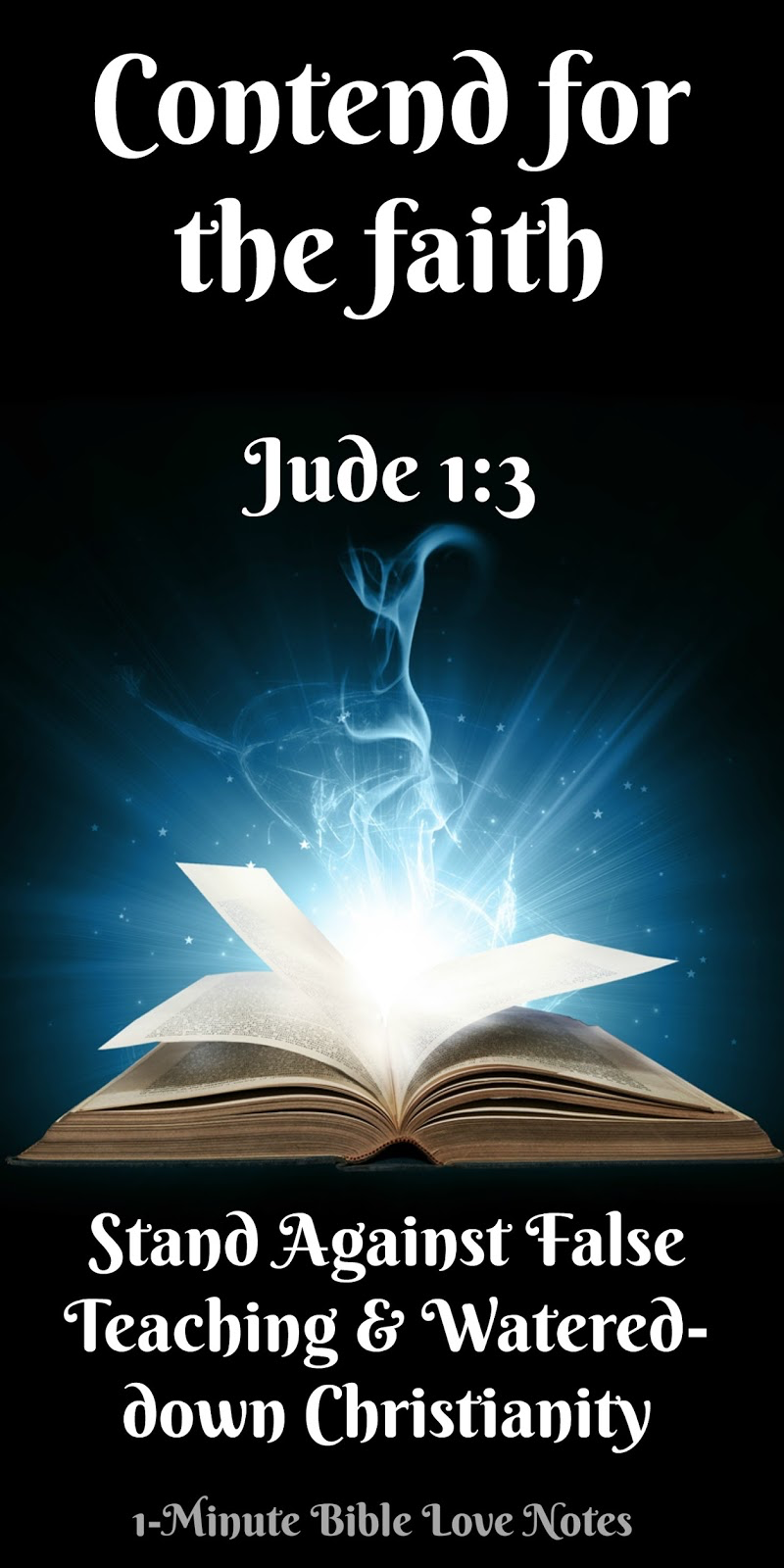 (1) “Dear friends, although I was very eager to write to you about the salvation we share”(1:3a). Jude had started to write a quiet devotional letter about salvation. 
(2) “I felt compelled to write and urge you to contend for the faith that was once for all entrusted to God’s holy people”(1:3b). This letter is a call to arms against apostates. He warns that the apostates were already on the scene!
(4)
[Speaker Notes: C. Duì jiàohuì de xìnxī shì shénme?
(1)“Qīn'ài de dìxiōng ā, wǒ xiǎng jìnxīn xiě xìn gěi nǐmen, lùn wǒmen tóng déjiù ēn de shíhòu”(1:3A). Yóudà yǐjīng kāishǐ xiě yī fēng guānyú jiù ēn de ānjìng líng xiū shūxìn. (2)“Jiù bùdé bù xiě xìn quàn nǐmen, yào wèi cóngqián yīcì jiāofù shèng tú de zhēndào, jiélì de zhēngbiàn”(1:3B). Zhè fēng xìn shì hàozhào wǔzhuāng lái dǐyù fǎnduì pài. Tā jǐnggào shuō, bèipàn zhě yǐjīng láile!]
C。对教会的信息是什么？C.What is message to the Church?
背道者不是一个真正的信徒，他已经放弃了他的救赎。他是一个自称接受真理，信靠救主，然后离弃“信仰”的人。出卖耶稣的加略人犹大是背叛的一个例子。 彼得明确指出，背道者不是神的羊，而是猪和狗(彼后2:21-22)。我们是神军队的一部分(林前16:3)。真理受到攻击，必须被捍卫这是一个战场，而不是一个游乐场。
An apostate is not a true believer, who has abandoned his salvation. He is a person who has professed to accept the truth and trust the Savior,and then turns from “the faith.” Judas Iscariot who betrayed Jesus is an example of an apostate. Peter made it clear that the apostates were not God’s sheep,rather they were pigs and dogs(2Pe.2:21-22).We are part of God’s army(1Co.16:3).The truth is under attack and has to be defended. It is a battleground, not a playground.
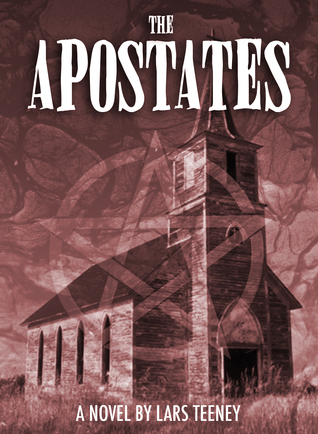 离道叛教者
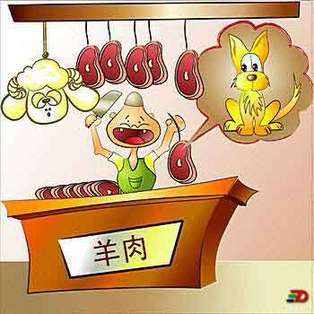 “挂羊头卖狗肉”。
“Sign says Lamb meat but selling Dog meat.”
(5)
[Speaker Notes: Bèi dào zhě bùshì yīgè zhēnzhèng de xìntú, tā yǐjīng fàngqìle tā de jiùshú. Tā shì yīgè zìchēng jiēshòu zhēnlǐ, xìn kào jiù zhǔ, ránhòu líqì “xìnyǎng” de rén. Chūmài yēsū de jiā lüè rén yóudà shì bèipàn de yīgè lìzi. Bǐdé míngquè zhǐchū, bèi dào zhě bùshì shén de yáng, ér shì zhū hé gǒu (bǐ hòu 2:21-22). Wǒmen shì shén jūnduì de yībùfèn (lín qián 16:3). Zhēnlǐ shòudào gōngjí, bìxū bèi hànwèi zhè shì yīgè zhànchǎng, ér bùshì yīgè yóulè chǎng.]
(6)
一。对背叛者发出警报。1.The alarm against apostates.
犹大识别敌人。
A。他们受到谴责。“因为有些人…是自古被定受刑罚的”(1:4a)。
他们很久以前就被以诺所谴责(1:14-15)，最近彼得也预言他们会来(彼后2:1-3; 3:3)，他们的预言已经成就了。
B。他们是骗人的。 “偷着进来”(1:4b)。 这些假教师从内部攻击教会。
C。他们不敬虔。 “是不虔诚的 ”(1:4c)。他们在思想和生活上不敬虔(提前3:5)。
Jude identifies the enemy. 
A.They are condemned. “For certain individuals whose condemnation was written about long ago”(1:4a). They were condemned long ago by Enoch (1:14-15) and recently by Peter who prophesied that they would come(2Pe.2:1-3;3:3), and their prophecies had been fulfilled. 
B.They are deceitful. “Have secretly slipped in among you”(1:4b). These false teachers were attacking the church from within. 
C.They are ungodly. “They are ungodly people”(1:4c). They are ungodly in their thinking and in their living(2Tim.3:5).
[Speaker Notes: Yī. Duì bèipàn zhě fāchū jǐngbào.
Yóudà shìbié dírén.A. Tāmen shòudào qiǎnzé.“Yīnwèi yǒuxiē rén…shì zìgǔ bèi dìng shòu xíngfá de”(1:4A).Tāmen hěnjiǔ yǐqián jiù bèi yǐ nuò suǒ qiǎnzé (1:14-15), Zuìjìn bǐdé yě yùyán tāmen huì lái (bǐ hòu 2:1-3; 3:3), Tāmen de yùyán yǐjīng chéngjiùle.B. Tāmen shì piàn rén de. “Tōuzhe jìnlái”(1:4B). Zhèxiē jiǎ jiàoshī cóng nèibù gōngjí jiàohuì.C. Tāmen bù jìngqián. “Shì bù qiánchéng de ”(1:4C). Tāmen zài sīxiǎng hé shēnghuó shàng bù jìngqián (tíqián 3:5).]
(7)
一。对背叛者发出警报。1.The alarm against apostates.
D。他们是变态的。“将我们神的恩变作放纵情欲的机会”
(1:4d)。背叛者和今天的邪教徒一样，用神的圣言来宣扬和捍卫他们的错误教义。 十字架上的每一个士兵都需要在当地的教会里进行“基本的训练”以便他知道如何使用属灵的战争武器(林前10:4-5)。
E。他们是否认者。“不认独一的主宰我们主耶稣基督”(1:4e)。他们会同意耶稣是一个好人，一个伟大的老师，但不会说他是永恒的神道成肉身来到世上。 (1)第一个考验:“你怎么看待耶稣基督？”
(2)第二个考验:“他是道成肉身来到世上吗？
D.They are perverts. “Who pervert the grace of our God into a license for immorality” (1:4d).The apostates, like the cultists today,use the Word of God to promote and defend their false doctrines. Every soldier of the cross needs to go through “basic training” in a local church so that he knows how to use the weapons of spiritual warfare(2Cor.10:4-5).
E.They are deniers. “Deny Jesus Christ our only Sovereign and Lord”(1:4e). They would agree that Jesus was a good man and a great teacher, but not that He was eternal God come in human flesh. (1) The first test: “What do you think of Jesus Christ?”  (2) The second test: “Is He God come in the flesh?”
[Speaker Notes: D. Tāmen shì biàntài de.“Jiāng wǒmen shén de ēn biàn zuò fàngzòng qíngyù de jīhuì”(1:4D). Bèipàn zhě hé jīntiān de xié jiàotú yīyàng, yòng shàngdì de shèng yán lái xuānyáng hé hànwèi tāmen de cuòwù jiàoyì. Shízìjià shàng de měi yīgè shìbīng dōu xūyào zài dāngdì de jiàohuì lǐ jìnxíng “jīběn de xùnliàn” yǐbiàn tā zhīdào rúhé shǐyòng shǔ líng de zhànzhēng wǔqì (lín qián 10:4-5).E. Tāmen shì fǒurèn zhě.“Bù rèn dú yī de zhǔzǎi wǒmen zhǔ yēsū jīdū”(1:4E). Tāmen huì tóngyì yēsū shì yīgè hǎorén, yīgè wěidà de lǎoshī, dàn bù huì shuō tā shì yǒnghéng de shéndàochéng ròushēn lái dào shìshàng. (1) Dì yī gè kǎoyàn:“Nǐ zěnme kàndài yēsū jīdū?” (2) Dì èr gè kǎoyàn: “Tā shì dào chéng ròushēn lái dào shìshàng ma?]
二。对背叛者的胜利。2. The victory against apostates.
(8)
犹大提到他们的审判。
A.以色列的国家。“从前主救了他的百姓出埃及地，后来就把那些不信的灭绝了。这一切的事，你们虽然都知道，我却仍要提醒你们”(1:5)。 这个国家是由神的大能从埃带出来的，带到了应许之地的边界。
B.堕落的天使。“又有不守本位，离开自己住处的天使，主用锁链把他们永远拘留在黑暗里，等候大日的审判”(1:6)。天使们背叛了，并受到了审判。
Jude speaks of their judgment. 
A.The nation of Israel. “Though you already know all this, I want to remind you that the Lord at one time delivered his people out of Egypt, but later destroyed those who did not believe”(1:5). The nation was delivered from Egypt by the power of God and brought to the border of the Promised Land. 
B.The fallen angels. “And the angels who did not keep their positions of authority but abandoned their proper dwelling—these he has kept in darkness, bound with everlasting chains for judgment on the great Day”(1:6).The angels rebelled and were punished for their rebellion.
[Speaker Notes: Èr. Duì bèipàn zhě de shènglì.
Yóudà tí dào tāmen de shěnpàn.A. Yǐsèliè de guójiā.“Cóngqián zhǔ jiùle tā de bǎixìng chū āijí dì, hòulái jiù bǎ nàxiē bùxìn de mièjuéle. Zhè yīqiè de shì, nǐmen suīrán dōu zhīdào, wǒ què réng yào tíxǐng nǐmen”(1:5). Zhège guójiā shì yóu shén de dà néng cóng āi dài chūlái de, dài dàole yīngxǔ zhī dì de biānjiè.B. Duòluò de tiānshǐ.“Yòu yǒu bù shǒu běnwèi, líkāi zìjǐ zhù chǔ de tiānshǐ, zhǔ yòng suǒliàn bǎ tāmen yǒngyuǎn jūliú zài hēi'àn lǐ, děnghòu dà rì de shěnpàn”(1:6). Tiānshǐmen bèipànle, bìng shòudàole shěnpàn.]
二。对背叛者的胜利。2. The victory against apostates.
(9)
C。索多玛和蛾摩拉。“又如所多玛，蛾摩拉，和周围城邑的人，也照他们一味地行淫，随从逆性的情欲，就受永火的刑罚，作为鉴戒”(1:7)。 神谴责同性恋和兽性(利18:22-25)。以色列的罪恶是反叛的不信，天使的罪恶是反抗神的宝座，所多玛和蛾摩拉的罪恶是沉迷于非自然 情欲。 (1)我们必须知道神的话语，并且有勇气去捍卫它。(2)我们必须“警醒并祷告”(彼前5:8,9)。(3)我们必须有勇气与那些否认基督和神圣言的基本教义的人保持圣经上的分别
(罗16:17-20;提后2:15;约二1:6-11)。
C.Sodom and Gomorrah. “In a similar way,Sodom and Gomorrah and the surrounding towns gave themselves up to sexual immorality and perversion. They serve as an example of those who suffer the punishment of eternal fire”(1:7). Both homosexuality and bestiality are condemned by God(Lev.18:22-25).The sin of Israel was rebellious unbelief, the sin of the angels was rebellion against the throne of God,and the sin of Sodom and Gomorrah was indulging in unnatural lust. How do we oppose the enemy?(1)We must know the Word of God and have the courage to defend it.(2)We must “watch and pray”(1Pet.5:8,9).(3)We must have the courage to maintain a position of biblical separation from those who deny Christ and the fundamental doctrines of the Word of God(Ro.16:17-20;2Tim.2:15;2Jn.1:6-11).
[Speaker Notes: C. Suǒ duō mǎ hé é mó lā.“Yòu rú suǒ duō mǎ, é mó lā, hé zhōuwéi chéng yì de rén, yě zhào tāmen yīwèi dì xíng yín, suícóng nì xìng de qíngyù, jiù shòu yǒng huǒ de xíngfá, zuòwéi jiànjiè”(1:7). Shén qiǎnzé tóngxìngliàn hé shòuxìng (lì 18:22-25). Yǐsèliè de zuì‘è shì fǎnpàn de bùxìn, tiānshǐ de zuì’è shì fǎnkàng shén de bǎozuò, suǒ duō mǎ hé é mó lā de zuì‘è shì chénmí yú fēi zìrán qíngyù. (1) Wǒmen bìxū zhīdào shén de huàyǔ, bìngqiě yǒu yǒngqì qù hànwèi tā.(2) Wǒmen bìxū “jǐngxǐng bìng dǎogào”(bǐ qián 5:8,9).(3) Wǒmen bìxū yǒu yǒngqì yǔ nàxiē fǒurèn jīdū hé shénshèng yán de jīběn jiàoyì de rén bǎochí shèngjīng shàng de fēnbié(luō 16:17-20; Tí hòu 2:15; Yuē èr 1:6-11).]
(10)
三。对背叛者的警告。3. The warnings against apostate.
A。他们拒绝神的权柄。(1)“这些作梦的人”(1:8a)，他们叛逆的原因是由于他们做梦。这些人生活在一个虚构和幻想的世界里。他们相信撒但的谎言“你要像神”(创3:5)。(2)“像他们污秽身体”
(1:8b)。他们反叛的过程就是“污秽身体”。(3)“轻慢主治的，毁谤在尊位的。天使长米迦勒，为摩西的尸首与魔鬼争辩的时候，尚且不敢用毁谤的话罪责他，只说，主责备你吧。但这些人毁谤他们所不知道的。他们本性所知道的事与那没有灵性的畜类一样,在这事上竟败坏了自己”(1:8c-10)。他们叛乱的后果是他们会毁灭自己。
A.They reject divine authority. (1) “In the very same way, on the strength of their dreams”(1:8a). The cause of their rebellion is found in the dreams.These people live in a dream world of unreality and delusion.They believe Satan’s lie,“you will be like God”(Ge.3:5).(2) “These ungodly people pollute their own bodies”(1:8b).The course of their rebellion is that they“pollute their own bodies.” (3)“Reject authority and heap abuse on celestial beings.But even the archangel Michael,when he was disputing with the devil about the body of Moses, did not himself dare to condemn him for slander but said, “The Lord rebuke you!” Yet these people slander whatever they do not understand, and the very things they do understand by instinct—as irrational animals do—will destroy them” 
(1:8c-10).The result of their rebellion is that they will destroy themselves.
[Speaker Notes: Sān. Duì bèipàn zhě de jǐnggào. A. Tāmen jùjué shén de quánbǐng.(1)“Zhèxiē zuòmèng de rén”(1:8A), tāmen pànnì de yuányīn shì yóuyú tāmen zuò mèng. Zhèxiē rén shēnghuó zài yīgè xūgòu hé huànxiǎng de shìjiè lǐ. Tāmen xiāngxìn sā dàn de huǎngyán “nǐ yào xiàng shén”(chuàng 3:5).(2)“Xiàng tāmen wūhuì shēntǐ”(1:8B). Tāmen fǎnpàn de guòchéng jiùshì “wūhuì shēntǐ”.(3)“Qīngmàn zhǔzhì de, huǐbàng zài zūn wèi de. Tiānshǐ zhǎng mǐ jiā lēi, wèi móxī de shīshǒu yǔ móguǐ zhēngbiàn de shíhòu, shàngqiě bù gǎn yòng huǐbàng dehuà zuìzé tā, zhǐ shuō, zhǔ zébèi nǐ ba. Dàn zhèxiē rén huǐbàng tāmen suǒ bù zhīdào de. Tāmen běnxìng suǒ zhīdào de shì yǔ nà méiyǒu língxìng de chùlei yīyàng, zài zhè shì shàng jìng bàihuàile zìjǐ”(1:8C-10). Tāmen pànluàn de hòuguǒ shì tāmen huì huǐmiè zìjǐ.]
(11)
三。对背叛者的警告。3. The warnings against apostate.
(4)“他们有祸了。因为走了该隐的道路，又为利往巴兰的错谬里直奔，并在可拉的背叛中灭亡了”(1:11)。 给出了对假教师的谴责。 犹大给出了旧约的三个例子。 (a)“该隐的道路”是该隐对神的救恩方式的叛逆(创4)。这是自私的方式 (11:4) 。(b)“巴兰的道路”
是贪婪，出卖恩赐和使命，仅仅为了钱财。 (c)“可拉的道路”是背叛神所定的权柄的(民16)。
(4) “Woe to them! They have taken the way of Cain; they have rushed for profit into Balaam’s error; hey have been destroyed in Korah’s rebellion”(1:11).Condemnation of false teachers is given. Jude gives 3 examples from the OT.(a)“Way of Cain”is Cain’s rebellion against God’s way of salvation(Gen.4).This is the way of selfishness. It is by faith that Abel’s sacrifice was offered, and that was why God accepted it(He.11:4).(b) “Way of Balaam” is the way of greed, selling of one’s gifts and ministry just for the purpose of making money. (c) “Way of Korah” is the way of rebellion against God’s appointed authority(Num.16).
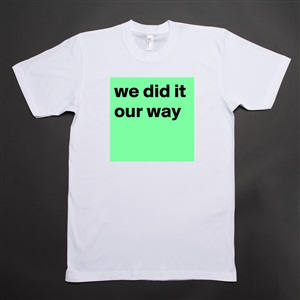 我们按着我们的意思做了。
[Speaker Notes: (4)“Tāmen yǒu huòle. Yīnwèi zǒule gāi yǐn de dàolù, yòu wèi lì wǎng bā lán de cuòmiù lǐ zhí bēn, bìng zài kě lā de bèipàn zhōng mièwángle”(1:11). Gěi chūle duì jiǎ jiàoshī de qiǎnzé. Yóudà gěi chūle jiù yuē de sān gè lìzi. (A)“Gāi yǐn de dàolù” shì Gāi yǐn duì shén de jiù ēn fāngshì de pànnì (chuàng 4). Zhè shì zìsī de fāngshì (11:4).(B)“Bā lán de dàolù” shì tānlán, chūmài ēncì hé shǐmìng, jǐnjǐn wèile qiáncái. (C)“Kě lā de dàolù” shì bèipàn shén suǒdìng de quánbǐng de (mín 16). Wǒmen ànzhe wǒmen de yìsi zuòle.]
(12)
三。对背叛者的警告。3. The warnings against apostate.
B。他们表现出故意的虚伪。(1)肮脏的瑕疵。“这样的人，在你们的爱席上，与你们同吃的时候，正是礁石”(1:12a)。 (2)自私的牧羊人。“他们作牧人，只知喂养自己”(1:12b;34:8-10)。(3)有云无雨。“是没有雨的云彩，被风飘荡”(1:12c)。 (4)死树。 “是秋天没有果子的树，死而又死，连根被拔出来”(1:12d)。(5)狂暴的波涛 “他是海里的狂浪，涌出自己可耻的沫子来”(1:13a)。(6)流荡的星星 “是流荡的星，有墨黑的幽暗为他们永远存留”(1:13b)。 (7)诽谤者和抱怨者。“这些人是私下议论，常发怨言的，随从自己的情欲而行，口中说夸大的话，为得便宜谄媚人”(1:16)。
B. They reveal deliberate hypocrisy. (1) Dirty blemishes. “These people are blemishes at your love feasts, eating with you without the slightest qualm” (1:12a). (2) Selfish shepherds.“Shepherds who feed only themselves”(1:12b;Ez.34:8-10).(3)Empty clouds. “They are clouds without rain, blown along by the wind”(1:12c). (4)Dead trees.“Autumn trees, without fruit and uprooted—twice dead”(1:12d). (5)Raging waves. “They are wild waves of the sea, foaming up their shame”(1:13a).(6)Wandering stars.“Wandering stars,for whom blackest darkness has been reserved forever”(1: 13b). (7)Murmurers and complainers.“These people are grumblers and faultfinders; they follow their own evil desires;they boast about themselves and flatter others for their own advantage”(1:16).
[Speaker Notes: B. Tāmen biǎoxiàn chū gùyì de xūwèi.(1) Āng zāng de xiácī.“Zhèyàng de rén, zài nǐmen de ài xí shàng, yǔ nǐmen tóng chī de shíhòu, zhèng shì jiāoshí”(1:12A). (2) Zìsī de mùyáng rén.“Tāmen zuò mùrén, zhǐ zhī wèiyǎng zìjǐ”(1:12B;34:8-10).(3) Yǒu yún wú yǔ.“Shì méiyǒu yǔ de yúncai, bèi fēng piāodàng”(1:12C). (4) Sǐ shù. “Shì qiūtiān méiyǒu guǒzi de shù, sǐ ér yòu sǐ, lián gēn bèi bá chūlái”(1:12D).(5) Kuángbào de bōtāo “tā shì hǎilǐ de kuáng làng, yǒng chū zìjǐ kěchǐ de mòzi lái”(1:13A).(6) Liúdàng de xīngxīng “shì liúdàng de xīng, yǒu mòhēi de yōu'àn wèi tāmen yǒngyuǎn cúnliú”(1:13B). (7) Fěibàng zhě hé bàoyuàn zhě.“Zhèxiē rén shì sīxià yìlùn, cháng fà yuànyán de, suícóng zìjǐ de qíngyù ér xíng, kǒuzhōng shuō kuādà dehuà, wéi dé piányí chǎnmèi rén”(1:16).]
(13)
三。对背叛者的警告。3. The warnings against apostate.
C。他们受到应有的惩罚。 以诺与神同行，宣告洪水和末日的审判。 以诺的预言对即将到来的审判怎么说呢？(1)这将是一个个人的审判：“亚当的七世孙以诺，曾预言这些人说，看哪，主带着他的千万圣者降临”(1:14)。 神亲自来审判世界。(2)这将是一个普世的审判。“要在众人身上行审判,证实那一切不敬虔的人”(1: 15a)。(3)这将是一个正义的审判。 “所妄行一切不敬虔的事，又证实不敬虔之罪人所说顶撞他的刚愎话”(1:15b)。
C.They receive their due penalty. Enoch walked with God and ministered as a prophet when he announced the coming judgment of the flood and of the end times. What does Enoch’s prophecy say about the coming judgment? (1)It will be a personal judgment.“Enoch,the seventh from Adam,prophesied about them: See, the Lord is coming with thousands upon thousands of his holy ones”(1:14). God Himself will come to judge the world. (2)It will be a universal judgment. “To judge everyone, and to convict all of them of all the ungodly acts they have committed in their ungodliness”(1:15a). (3)It will be a righteous judgment. “Of all the defiant words ungodly sinners have spoken against him”(1:15b).
[Speaker Notes: C. Tāmen shòudào yīng yǒu de chéngfá. Yǐ nuò yǔ shén tóngxíng, xuāngào hóngshuǐ hé mòrì de shěnpàn. Yǐ nuò de yùyán duì jíjiāng dàolái de shěnpàn zěnme shuō ne?(1) Zhè jiāng shì yīgè gèrén de shěnpàn:“Yàdāng de qī shì sūn yǐ nuò, céng yùyán zhèxiē rén shuō, kàn nǎ, zhǔ dàizhe tā de qiān wàn shèng zhě jiànglín”(1:14). Shén qīnzì lái shěnpàn shìjiè.(2) Zhè jiāng shì yīgè pǔ shì de shěnpàn.“Yào zài zhòngrén shēnshang xíng shěnpàn, zhèngshí nà yīqiè bù jìngqián de rén”(1: 15A).(3) Zhè jiāng shì yīgè zhèngyì de shěnpàn. “Suǒ wàng xíng yīqiè bù jìngqián de shì, yòu zhèngshí bù jìngqián zhī zuìrén suǒ shuō dǐngzhuàng tā de gāngbì huà”(1:15B).]
(14)
四。对背叛者的指示。4. Instructions to resist apostasy.
撒但从一开始就攻击神的道：“神真的说了吗？”(创3:1)。 一旦我们开始质疑神的话语，我们就容易受到撒但的其他攻击。
A。记住神的话语。(1)记住谁给了这道。“亲爱的弟兄阿，你们要记念我们主耶稣基督之使徒从前所说的话”(1:17)。 使徒们所教的是什么？(2)记住他们所说的话。“他们曾对你们说过，末世必有好讥诮的人，随从自己不敬虔的私欲而行”(1:18)。(3)记住他们为什么这样说。 “这就是那些引人结党，属乎血气，没有圣灵的人”
(1:19)。他们声称对神的话有更深的认识。
From the beginning,Satan has attacked the Word of God.“Did God really say?” 
(Ge.3:1).Once we begin to question God’s Word we are open to Satan’s attacks. 
A.Remember God’s Word. (1)Remember who gave the Word.“But,dear friends, remember what the apostles of our Lord Jesus Christ foretold”(1:17). Is this what the apostles taught? (2)Remember what they said. “They said to you, In the last times there will be scoffers who will follow their own ungodly desires” (1:18). (3)Remember why they said it.“These are the people who divide you, who follow mere natural instincts and do not have the Spirit”(1:19). They claim to have a deeper knowledge of the Word.
[Speaker Notes: Sì. Duì bèipàn zhě de zhǐshì.
Sā dàn cóng yī kāishǐ jiù gōngjí shén de dào:“Shén zhēn de shuōle ma?”(Chuàng 3:1). Yīdàn wǒmen kāishǐ zhíyí Shén dehuàyǔ, wǒmen jiù róngyì shòudào sā dàn de qítā gōngjí.A. Jì zhù shén dehuàyǔ.(1) Jì zhù shéi gěile zhè dào.“Qīn'ài de dìxiōng ā, nǐmen yào jìniàn wǒmen zhǔ yēsū jīdū zhī shǐtú cóngqián suǒ shuō dehuà”(1:17). Shǐtúmen suǒ jiào de shì shénme?(2) Jì zhù tāmen suǒ shuō de huà.“Tāmen céng duì nǐmen shuōguò, mòshì bì yǒu hǎo jīqiào de rén, suícóng zìjǐ bù jìngqián de sīyù ér xíng”(1:18).(3) Jì zhù tāmen wèishéme zhèyàng shuō. “Zhè jiùshì nàxiē yǐn rén jié dǎng, shǔ hū xuèqì, méiyǒu shènglíng de rén”(1:19). Tāmen shēngchēng duì shén de huà yǒu gēngshēn de rènshì.]
(15)
四。对背叛者的指示。4. Instructions to resist apostasy.
B.建立你的基督徒生活(1:20-21)。(1)我们基督徒生命的根基是我们至圣的信仰，“亲爱的弟兄阿，你们却要在至圣的真道上造就自己”(1:20a)。 中国教会的成员曾经有句话说:“不读圣经，不吃早餐！”(2)建立基督徒生命的力量来自祷告。 “在圣灵里祷告” 
(1:20b)。 比利星期天在基督徒生活中成功的三条规则。 每天读圣经，让神跟他们说话。 与神祷告并交谈。 然后他们要见证别人，谈论神。(3)住在神的爱里。 通过听和服从神。 “保守自己常在神的爱中，仰望我们主耶稣基督的怜悯，直到永生”(1:21)。
B.Build your Christian life(1:20-21). (1)The foundation for our Christian life is our most holy faith.“But you,dear friends,by building yourselves up in your most holy faith”(1:20a). The members of the Chinese church used to have a saying, “No Bible, no breakfast!” (2)The power for building the Christian life comes from prayer. “Praying in the Holy Spirit”(1:20b). Billy Sunday’s 3 rules for success in the Christian life. Each day read the Bible and let God talk to them. Pray and talk to God. And then they were to witness and talk to others about God. (3)Abide in God’s love. By hearing and obeying God. “Keep yourselves in God’s love as you wait for the mercy of our Lord Jesus Christ to bring you to eternal life”(1:21).
[Speaker Notes: B. Jiànlì nǐ de jīdū tú shēnghuó (1:20-21).(1) Wǒmen jīdū tú shēngmìng de gēnjī shì wǒmen zhì shèng de xìnyǎng,“qīn'ài de dìxiōng ā, nǐmen què yào zài zhì shèng de zhēndào shàng zàojiù zìjǐ”(1:20A). Zhōngguó jiàohuì de chéngyuán céngjīng yǒu jù huàshuō:“Bù dú shèngjīng, bù chī zǎocān!”(2) Jiànlì jīdū tú shēngmìng de lìliàng láizì dǎogào. “Zài shènglíng lǐ dǎogào” (1:20B). Bǐ lì xīngqítiān zài jīdū tú shēnghuó zhōng chénggōng de sāntiáo guīzé. Měitiān dú shèngjīng, ràng shén gēn tāmen shuōhuà. Yǔ shén dǎogào bìng jiāotán. Ránhòu tāmen yào jiànzhèng biérén, tánlùn shén.(3) Zhù zài shén de ài lǐ. Tōngguò tīng hé fúcóng shén. “Bǎoshǒu zìjǐ cháng zài shén de ài zhōng, yǎngwàng wǒmen zhǔ yēsū jīdū de liánmǐn, zhídào yǒngshēng”(1:21).]
(16)
四。对背叛者的指示。4. Instructions to resist apostasy.
C。锻炼属灵辨识力。 “有些人存疑心，你们要怜悯他们。有些人你们要从火中抢出来搭救他们。有些人你们要存惧怕的心怜悯他们。连那被情欲沾染的衣服也当厌恶”(1：22-23)。
D。将自己献给耶稣基督。“那能保守你们不失脚，叫你们无瑕无疵，欢欢喜喜站在他荣耀之前的，我们的救主独一的神。愿荣耀，威严，能力，权柄，因我们的主耶稣基督，归与他，从万古以前，并现今，直到永永远远。阿们”(1:24-25)。我们用以上对神的赞美，结束对这36个新约教会的学习。
C.Exercise Spiritual discernment. “Be merciful to those who doubt; save others by snatching them from the fire; to others show mercy, mixed with fear—hating even the clothing stained by corrupted flesh”(1:22-23). 
D.Commit yourself to Jesus Christ. “To him who is able to keep you from stumbling and to present you before his glorious presence without fault and with great joy—to the only God our Savior be glory, majesty, power and authority, through Jesus Christ our Lord, before all ages, now and forevermore! Amen”
(1:24-25).We end our study of 36 NT churches with this doxology of praise.
[Speaker Notes: C. Duànliàn shǔ líng biànshì lì. “Yǒuxiē rén cún yíxīn, nǐmen yào liánmǐn tāmen. Yǒuxiē rén nǐmen yào cóng huǒ zhōng qiǎng chūlái dājiù tāmen. Yǒuxiē rén nǐmen yào cún jùpà de xīn liánmǐn tāmen. Lián nà bèi qíngyù zhānrǎn de yīfú yě dāng yànwù”(1:22-23).D. Jiāng zìjǐ xiàn gěi yēsū jīdū.“Nà néng bǎoshǒu nǐmen bù shījiǎo, jiào nǐmen wúxiá wú cī, huān huānxǐ xǐ zhàn zài tā róngyào zhīqián de, wǒmen de jiù zhǔ dú yī de shén. Yuàn róngyào, wēiyán, nénglì, quánbǐng, yīn wǒmen de zhǔ yēsū jīdū, guī yǔ tā, cóng wàngǔ yǐqián, bìng xiànjīn, zhídào yǒng yǒngyuǎn yuǎn. Āmen”(1:24-25). Wǒmen yòng yǐshàng duì shén de zànměi, jiéshù duì zhè 36 gè xīnyuè jiàohuì de xuéxí.]
结论：Conclusion:
(17)
说耶稣基督是“一个救主”或“那个救主”是不够的。 我们必须说他是“我们的救主独一的神”。犹大提醒我们耶稣基督的伟大。 如果我们能够记住他的伟大，那么我们决不会被虚假的老师或背道者误入歧途。
It is not enough to say that Jesus Christ is “a savior,” or “the Savior”; we must say that He is “the only God our Savior.”Jude reminds us of the greatness of Jesus Christ. If we can remember His greatness,then we would never be led astray by false teachers or apostates.
Watch out for false prophets. They come to you in sheep’s clothing, but inwardly they are ferocious wolves…For false messiahs and 
false prophets will appear and perform great signs and wonders to deceive, if possible, even the elect (Mt.7:15;24:24).
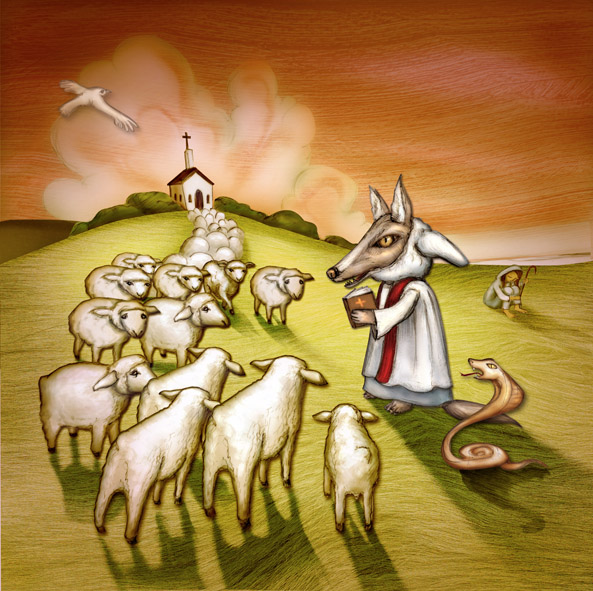 你们要防备假先知。他们到你们这里来，外面披着羊皮，里面却是残暴的狼...因为假基督，假先知，将要起来，显大神迹，大奇事。倘若能行，连选民也就迷惑了(太7:15; 24:24)。
[Speaker Notes: Jiélùn: Shuō yēsū jīdū shì “yīgè jiù zhǔ” huò “nàgè jiù zhǔ” shì bùgòu de. Wǒmen bìxū shuō tā shì “wǒmen de jiù zhǔ dú yī de shén”. Yóudà tíxǐng wǒmen yēsū jīdū de wěidà. Rúguǒ wǒmen nénggòu jì zhù tā de wěidà, nàme wǒmen jué bù huì bèi xūjiǎ de lǎoshī huò bèi dào zhě wù rù qítú.
Nǐmen yào fángbèi jiǎ xiānzhī. Tāmen dào nǐmen zhèlǐ lái, wàimiàn pīzhe yángpí, lǐmiàn què shì cánbào de láng... Yīnwèi jiǎ jīdū, jiǎ xiānzhī, jiāngyào qǐlái, xiǎn dàshén jī, dà qí shì. Tǎngruò néng xíng, lián xuǎnmín yě jiù míhuòle (tài 7:15; 24:24).]
结论：Conclusion:
(18)
圣经的正确性比政治正确性更重要。尊重圣经教会比进步教会更重要。Biblical Correctness is more important than Political Correctness. Biblical Church is more important than Progressive Church.
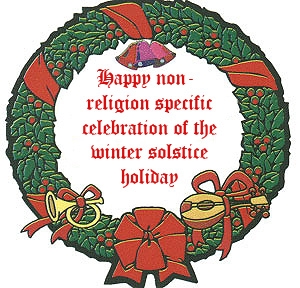 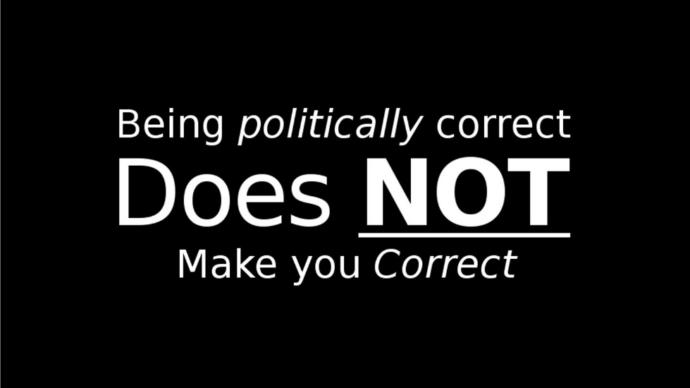 政治上正确并不能使你正确。
祝你冬至快乐的非宗教性的庆祝。
祝你圣诞快乐！Merry Christmas!
[Speaker Notes: Shèngjīng de zhèngquè xìng bǐ zhèngzhì zhèngquè xìng gēng zhòngyào. Zūnzhòng shèngjīng jiàohuì bǐ jìnbù jiàohuì gèng zhòngyào. Zhèngzhì shàng zhèngquè bìng bùnéng shǐ nǐ zhèngquè.
Zhù nǐ dōngzhì kuàilè de fēi zōngjiào xìng de qìngzhù.Zhù nǐ shèngdàn kuàilè.]
欢迎来圣诞合并聚会！在2017年12月24日星期天早上10:30。唱圣诞颂歌，听糖果手杖的故事并圣诞节的十二个人物:我是谁？ Welcome to Christmas Combined Service!On Sunday, December 24, 2017 at 10:30 am.Sing Christmas Carols,Hear Candy Cane Story andThe Twelve Characters of Christmas:Who am I?
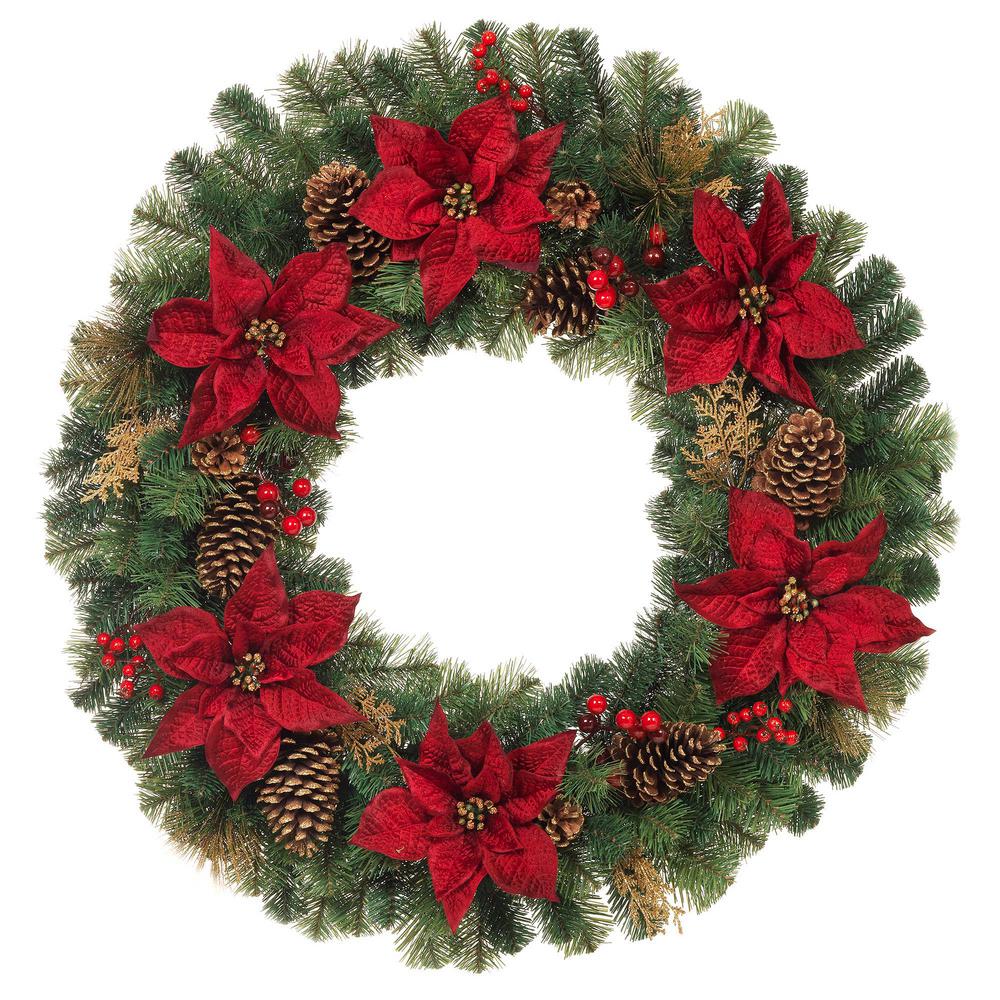 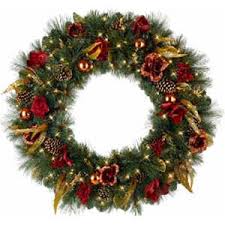 [Speaker Notes: Huānyíng lái shèngdàn hébìng jùhuì!? Zài 2017 nián 12 yuè 24 rì xīngqítiān zǎoshang 10:30.? Chàng shèngdàn sònggē,? Tīng tángguǒ shǒuzhàng de gùshì bìng? Shèngdàn jié de shí'èr gè rénwù: Wǒ shì shéi?]